Analys av SME och Civilsamhället 2020
Inköp och upphandling
Upplägg
SME-analys
Analys av civilsamhället organisationer
2
SME-analys
3
SME - Bakgrund & Syfte
Göteborgs Stads riktlinje för inköp och upphandling anger att
”Vid inköp och upphandling ska möjligheterna för små och medelstora företag att delta beaktas. Staden ska sträva efter att ha en varierad leverantörsbas där även mindre företag ingår.”
Inköp och upphandling har sedan 2010 årligen följt upp andelen små och medelstora företag utifrån antalet ramavtalsleverantörer
Förbättrat dataunderlag (bl.a. spendrapporten) möjliggör uppföljning även utifrån stadens samlade inköp
SME-Analysen innehåller fyra mätvärden
4
SME - Definition Små- och medelstora företag
I Sverige tillämpas Europeiska kommissionens definition av små företag och medelstora företag
Små och medelstora företag klassificeras utifrån antal anställda och nettoomsättning eller balansomslutning
eller
5
Dataurval SME-Analys
Schematisk visning av dataurval vid stadenövergripande SME-Analys
Resultat SME-Analys
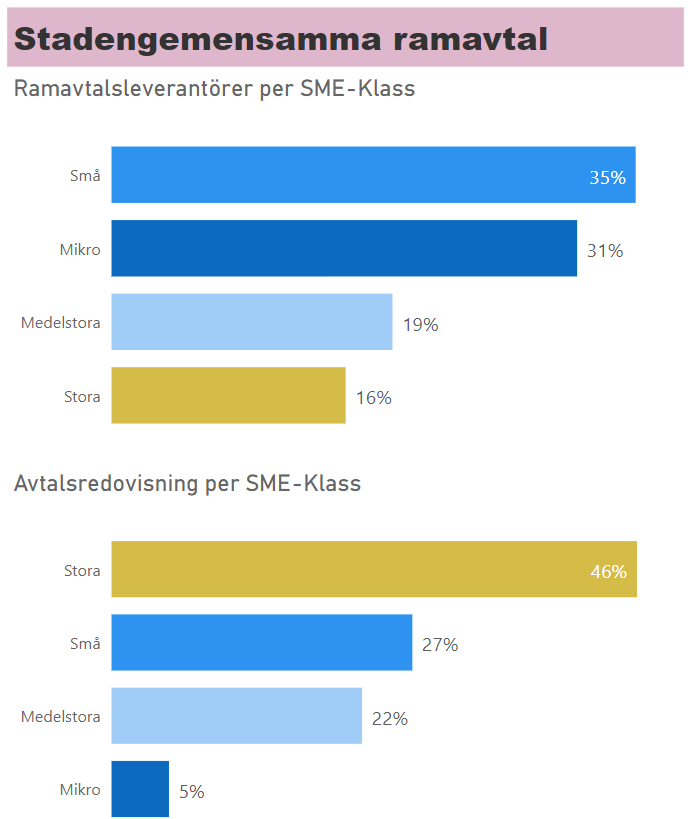 SME - Resultat & Analys
SME-företagen utgör 84 % av alla kontrakterade leverantörer* inom de stadengemensamma ramavtalen
SME-företagen står för 54 % av omsättningen för de stadengemensamma ramavtalen 

Mikroföretag och små företag
66 % av antalet leverantörer
32 % av omsättningen
Stora företag
16 % av antalet leverantörer
46 % av omsättningen
*  Små: 34,8 %   Mikro: 30,9 %   Medelstora: 18,7 %   Stora: 15,6 %
I och med metodskillnader från tidigare års SME-analyser kan historiska jämförelser inte göras.
7
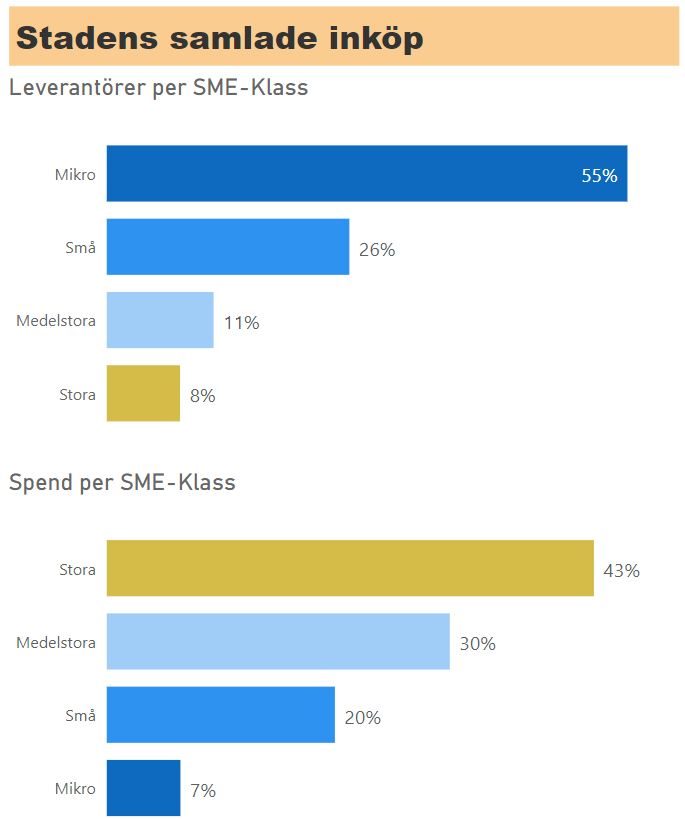 SME - Resultat & Analys
SME-företagen utgör 92 % av antalet leverantörer med spend under 2020 
SME-företagen står för 57 % av spenden i stadens samlade inköp 

Mikroföretag och små företag
81 % av antalet leverantörer
27 % av spenden
Stora företagen
8 % av antalet leverantörer
43 % av spenden
I och med metodskillnader från tidigare års SME-analyser kan historiska jämförelser inte göras.
8
Fakta om SME-företagen
Flest SME-företag i kategorin ”Administrativa & externa tjänster” (3 900 st)

Störst spend från SME-företag i kategorin ”Byggnader” (6 mdkr)

Privata aktiebolag är den vanligaste juridiska formen (79 %)
12 % är enskild firma
21 % av mikroföretagen är enskild firma

Hälften har sitt säte i Göteborgsregionen (50 %)
84 % av de stora företagen har sitt säte utanför
9
SME Resultat & Analys - sammanfattning
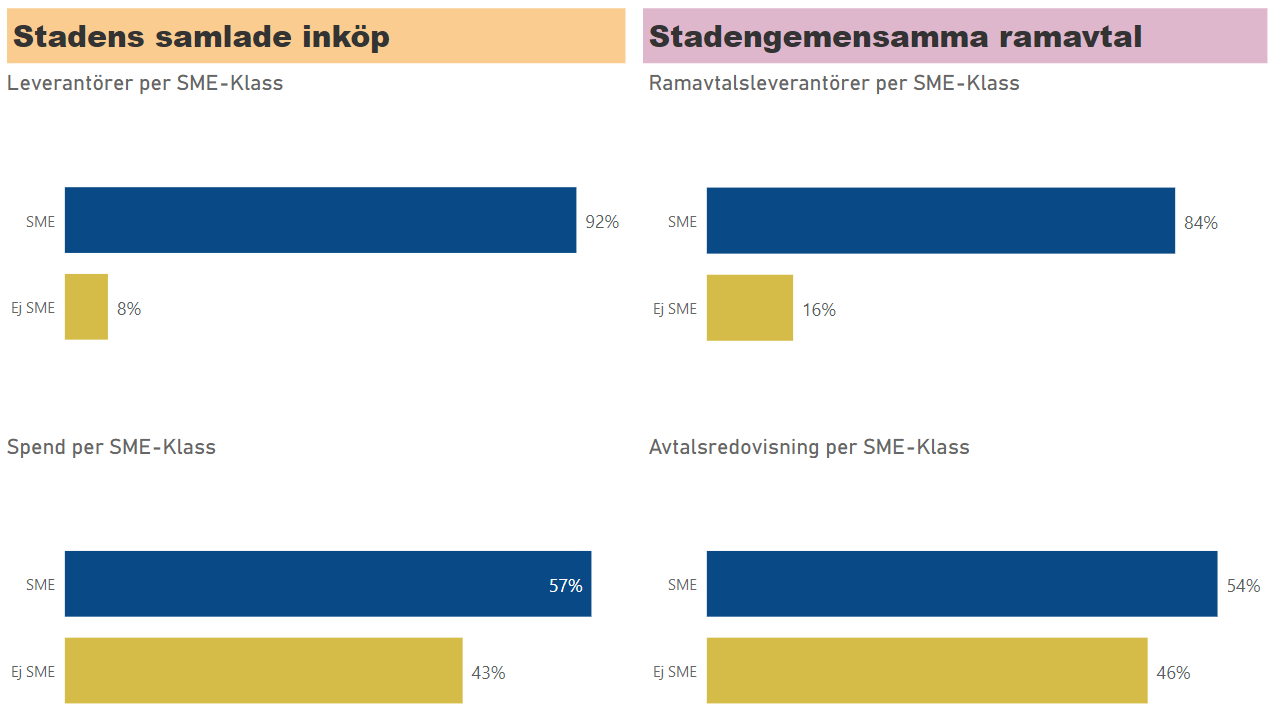 Generellt sett har Göteborgs Stad en varierad leverantörsbas med både små och stora leverantörer. 

SME-företagen utgör den största delen
Störst utifrån antal leverantörer
Strax över hälften utifrån spend och avtalsredovisningen

Andelen SME-företag är högre för stadens samlade inköp än för de stadengemensamma ramavtalen.
10
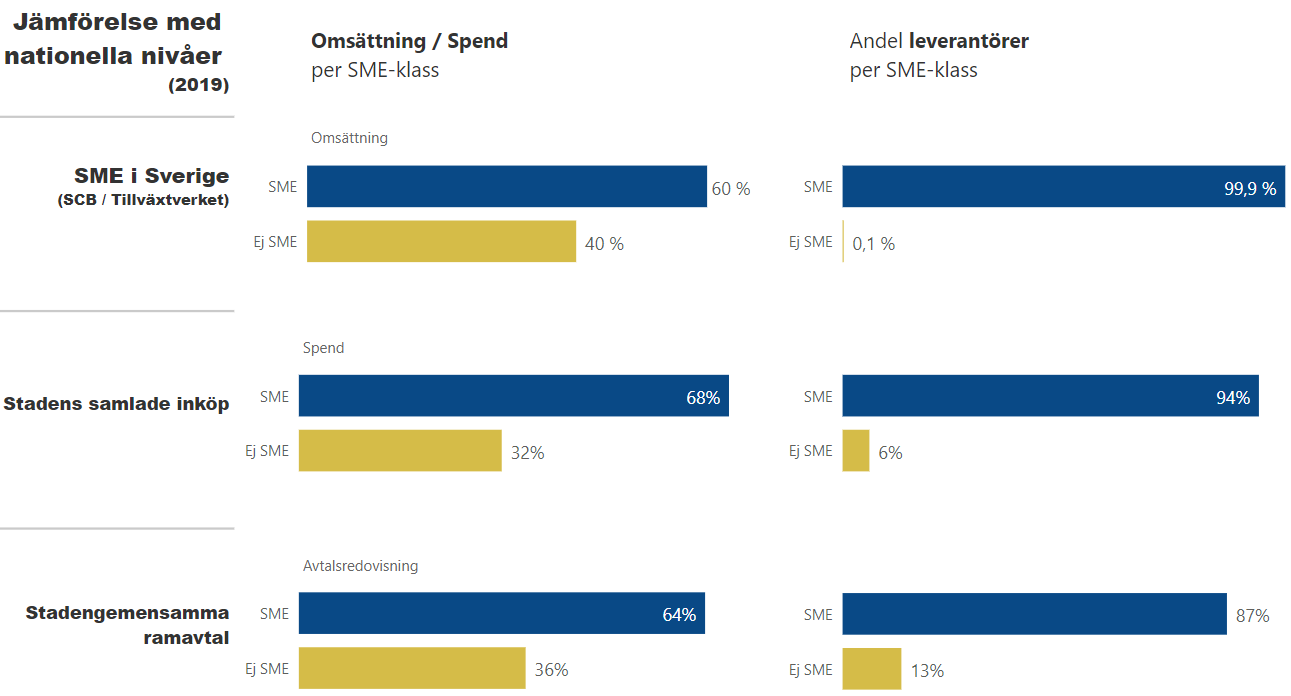 OBS! Klassning enbart utifrån antal anställda*
* I den nationella statistiken används endast antal anställda för att skapa SME-klasser. För att få jämförbara data visas i denna bild därför SME-klasser endast utifrån parametern antal anställda även för dataunderlaget från Göteborgs Stad vilket skiljer sig från resterande SME-analys där hänsyn även tas till ekonomisk storlek enligt SME-definitionen.
11
Analys av civilsamhällets organisationer
12
Civilsamhällets organisationer - Bakgrund & Syfte
I Kommunfullmäktiges budget för 2021 har Nämnden för inköp och upphandling fått i uppdrag att bistå staden så att det i större utsträckning görs affärer med idéburen sektor.
Förbättrat dataunderlag möjliggör uppföljning av civilsamhällets organisationer.
Första gången denna form av uppföljning genomförs.
13
Dataurval Civilsamhällets organisationer
Schematisk visning av dataurval vid analys av civilsamhällets organisationer
Civilsamhällets organisationer - definition
Civilsamhällets organisationer, enligt denna definition, är juridiska personer som:
Är organisatoriskt fristående och inte direkt eller indirekt ägd eller kontrollerad av staten, en kommun eller en region
Är självstyrande och därmed fullt ansvarig för de ekonomiska risker och överskott som genereras av organisationens verksamhet.
Har ett syfte som är allmännyttigt och verkar för en specifik grupp eller allmännyttigt ändamål. I de fall kommersiell verksamhet förekommer är det allmännyttiga syftet motivet för den kommersiella verksamheten. 
Har en begränsning av utdelning av överskott. Det sker inte några värdeöverföringar annat än till andra organisationer inom civilsamhället eller till forskning.
Civilsamhällets organisationer- spend 2020 per kategorifamilj
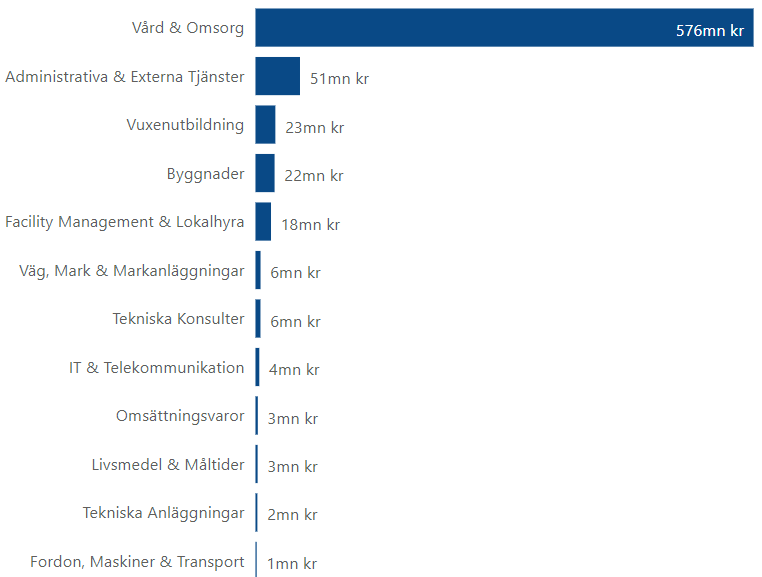 Total spend för 2020 är 26 miljarder kronor, av den utgör civilsamhällets organisationer 715 miljoner kronor.
Vård & omsorg – utgör 81 % av spenden och 10 % av alla leverantörer
Administrativa & externa tjänster – utgör 7 % av spenden och 59 % av alla leverantörer
Civilsamhällets organisationer - leverantörer 2020
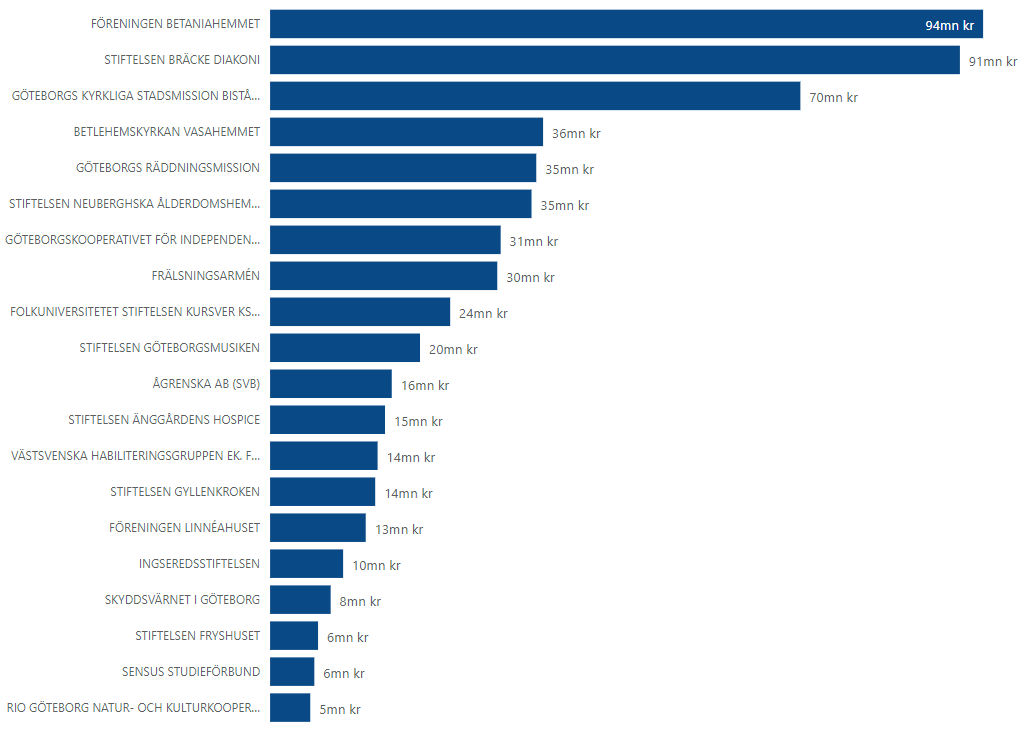 Göteborgs Stad har totalt ca 13 000 leverantörer, 966 st av dem tillhör civilsamhällets organisationer.
De 20 största
 574 mnkr i spend (80 % av spenden)
17 av 20 återfinns i Vård & Omsorg

37 ramavtalsleverantörer
Totalt 340 mnkr i omsättning 2020

Spend per leverantör 2020
Medelvärde: 740 tkr
Median: 16 tkr
20 största leverantörer 2020
Civilsamhällets organisationer - Köpande organisationer
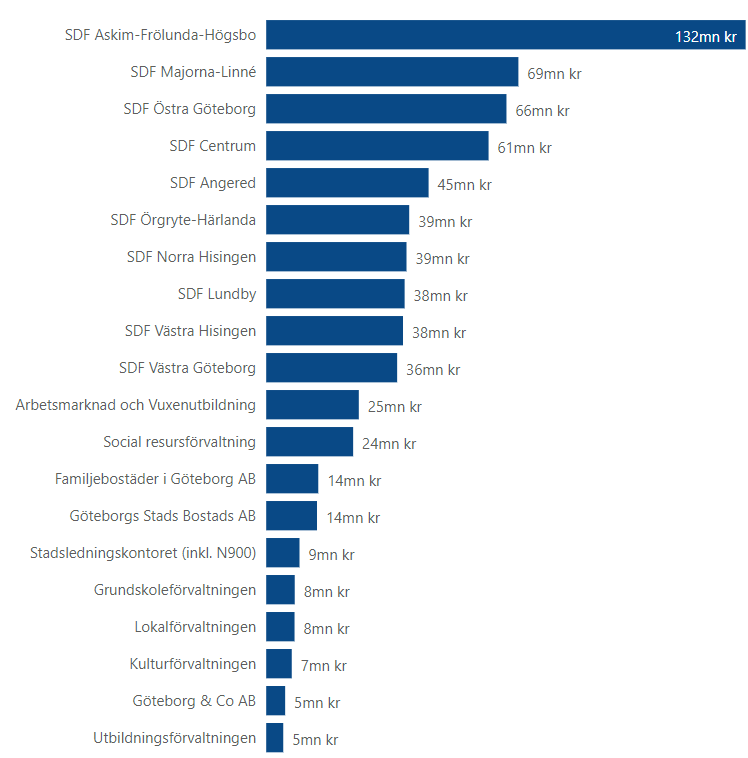 Stadsdelsförvaltningarna utgör 79 % av spenden, merparten avser Vård & Omsorg





Arbetsmarknad och vuxenutbildningsförvaltningen avser Vuxenutbildning
20 största köpande organisationer 2020
Henrik Hellberg Lizama, Inköpsanalytikerhenrik.hellberg@ink.goteborg.seInköpsstrategiska avdelningen Inköp och upphandlingGöteborgs Stad